МБУК «Хангаласская МЦБС»Булгунняхтахская сельская модельная бибилотека-филиал№9Урок- путешествие: «Путешествие по реке Лена на катамаране по историческим памятникам1 Мальжагарского наслега»
(для 5-6 классов)

Выполнила: Дьяконова А.А.
гл.библиотекарь 


с.Булгунняхтах
2022г.
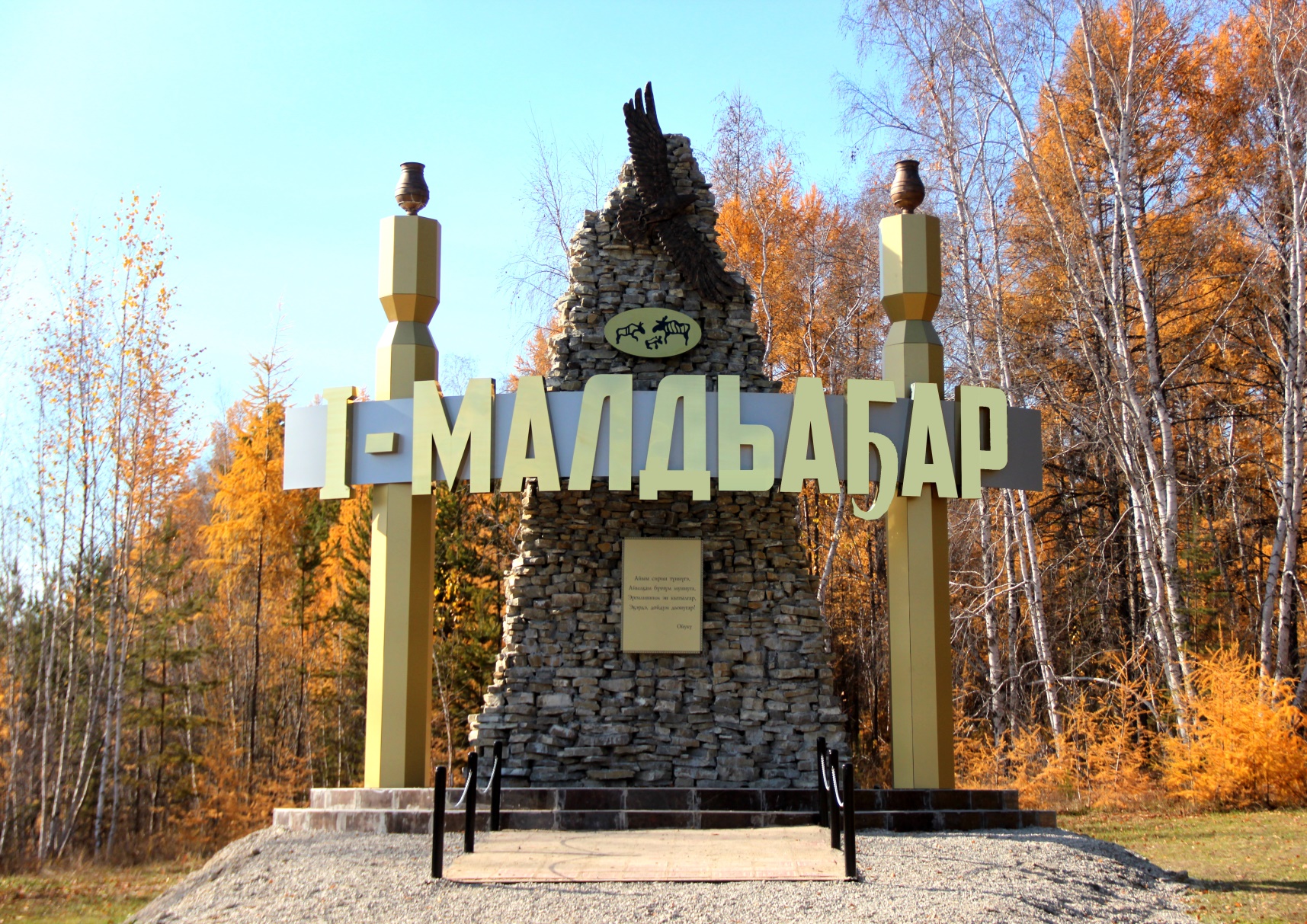 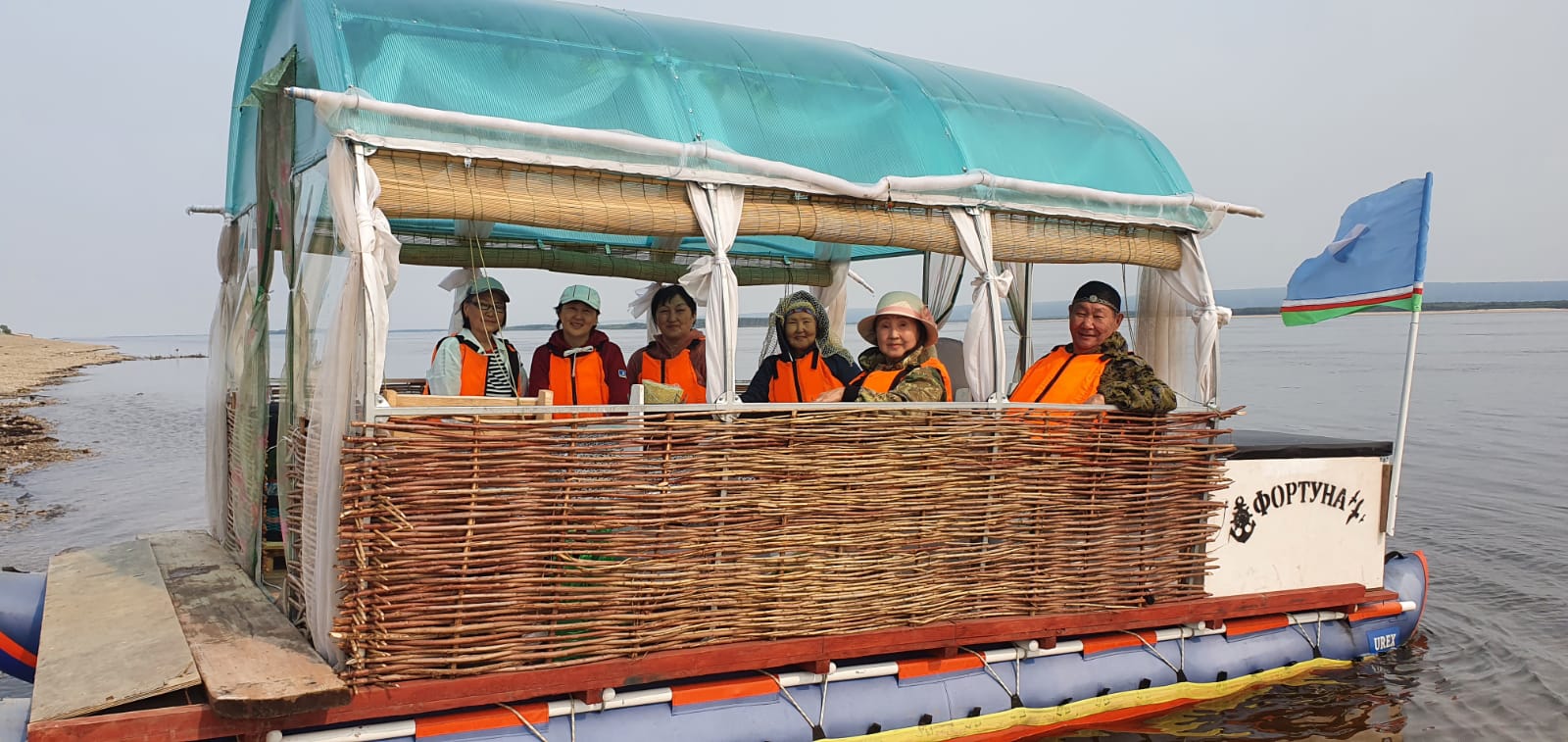 Катамаран
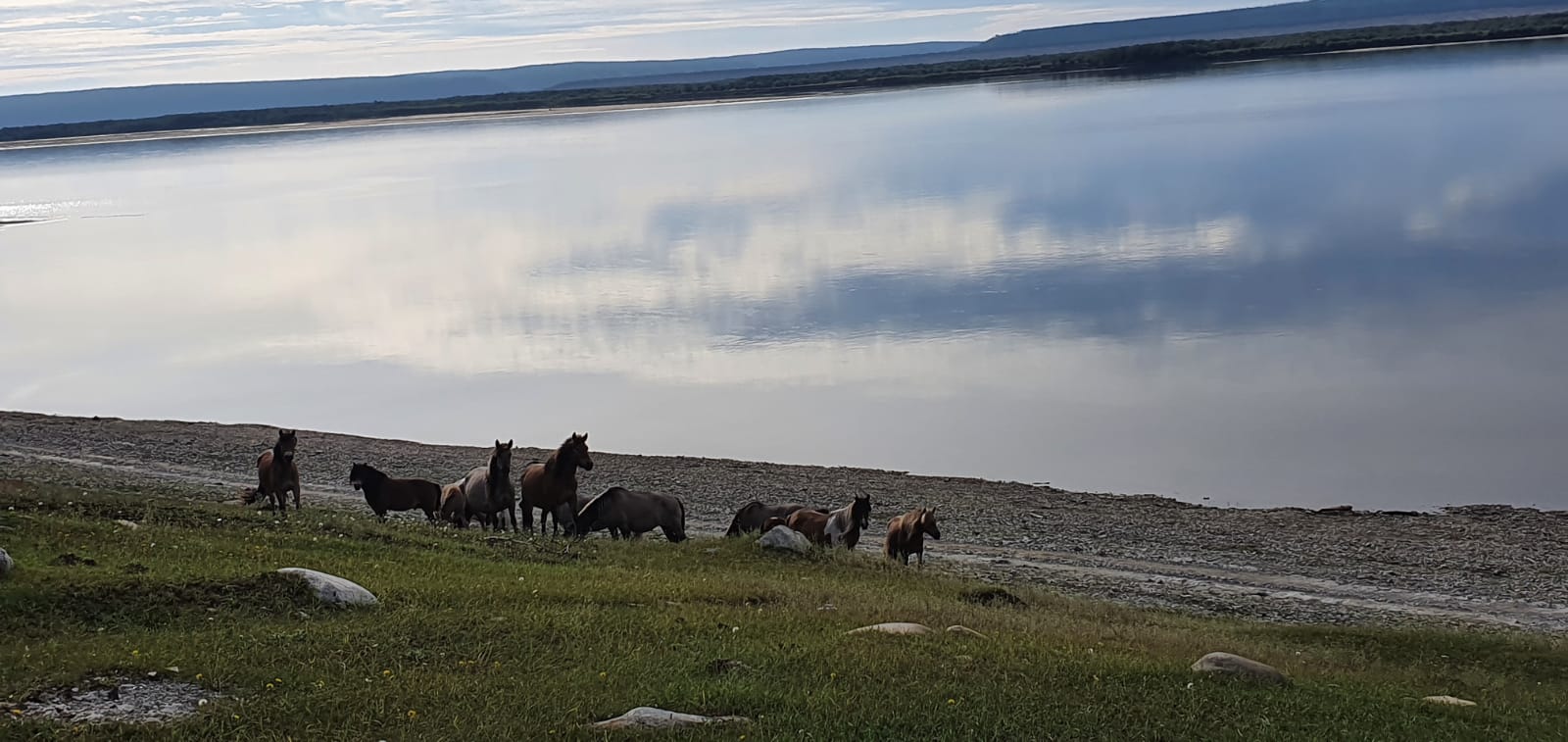 Река Лена- матушка.
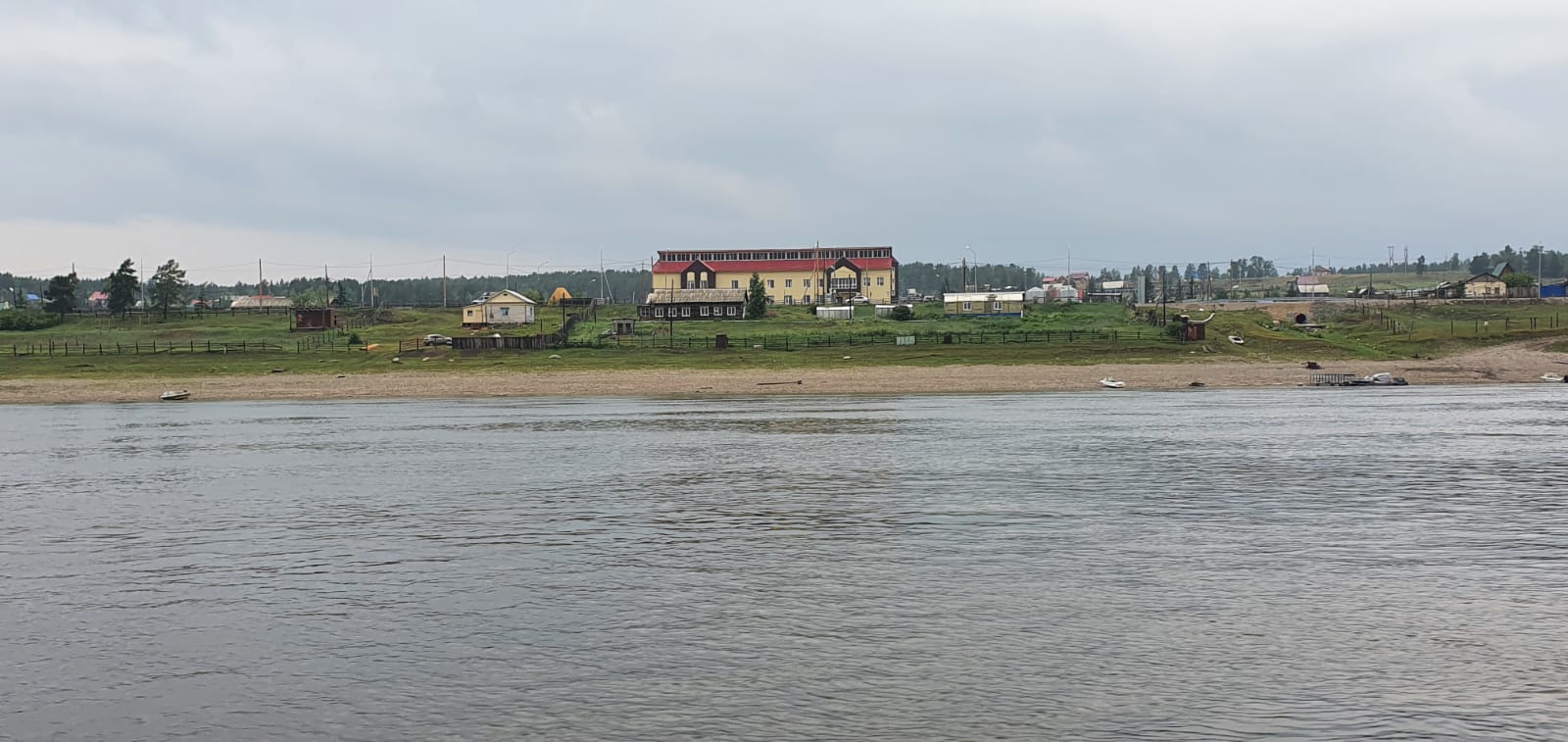 Село Булгунняхтах.
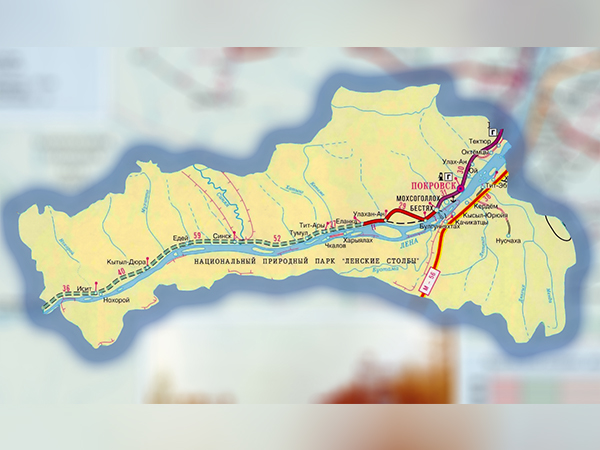 Хангаласский улус.
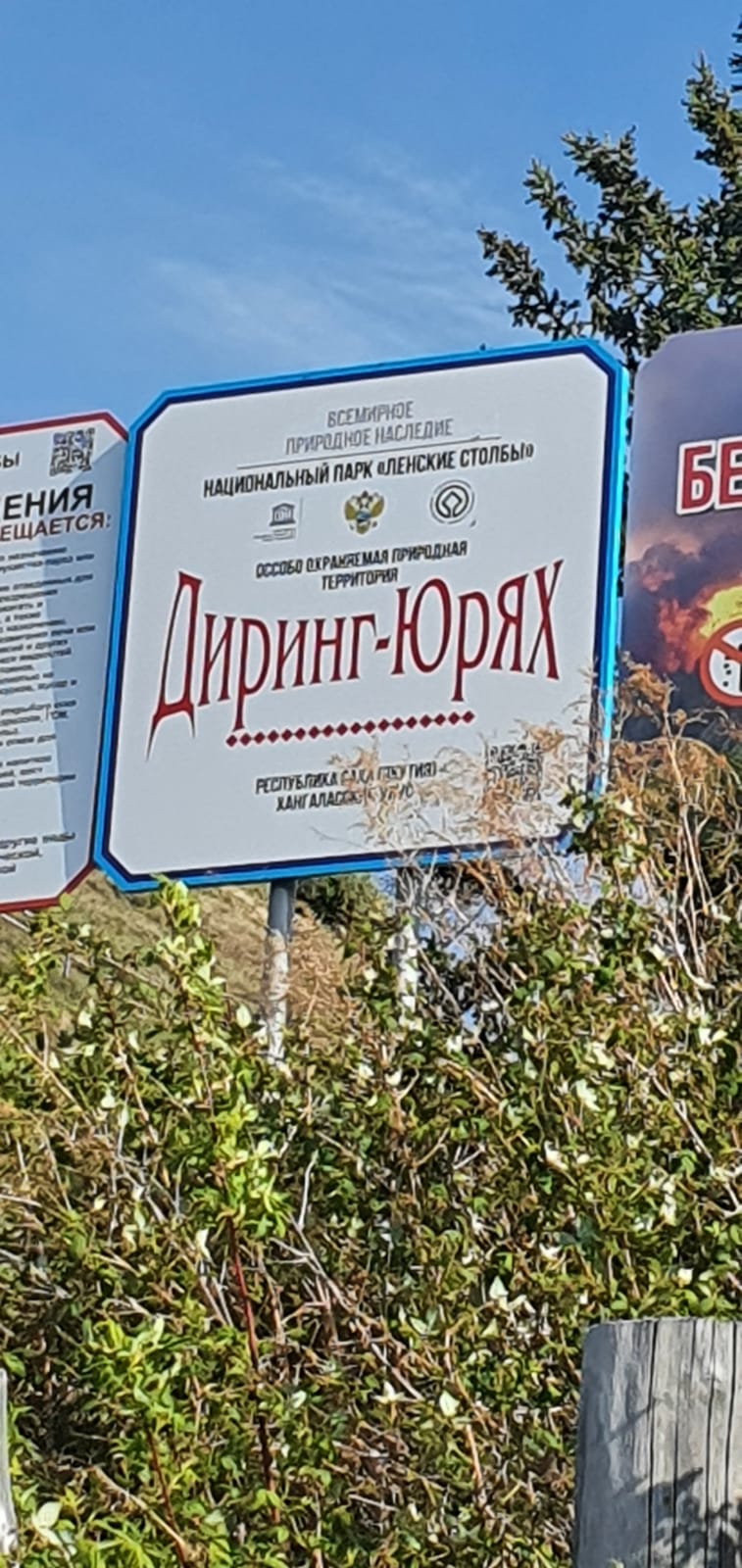 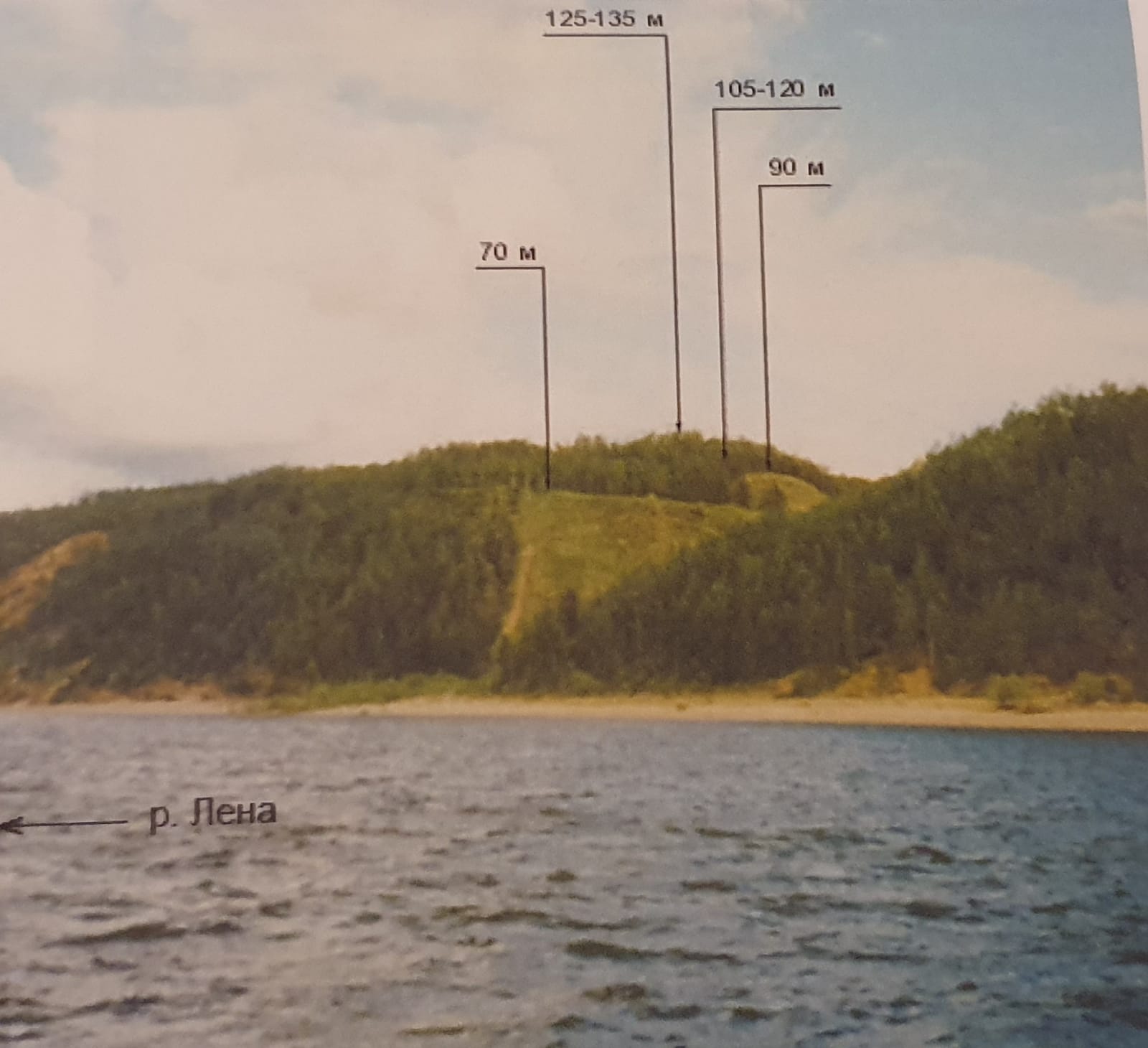 Стоянка древнейшего палеолита Дирин үрэх
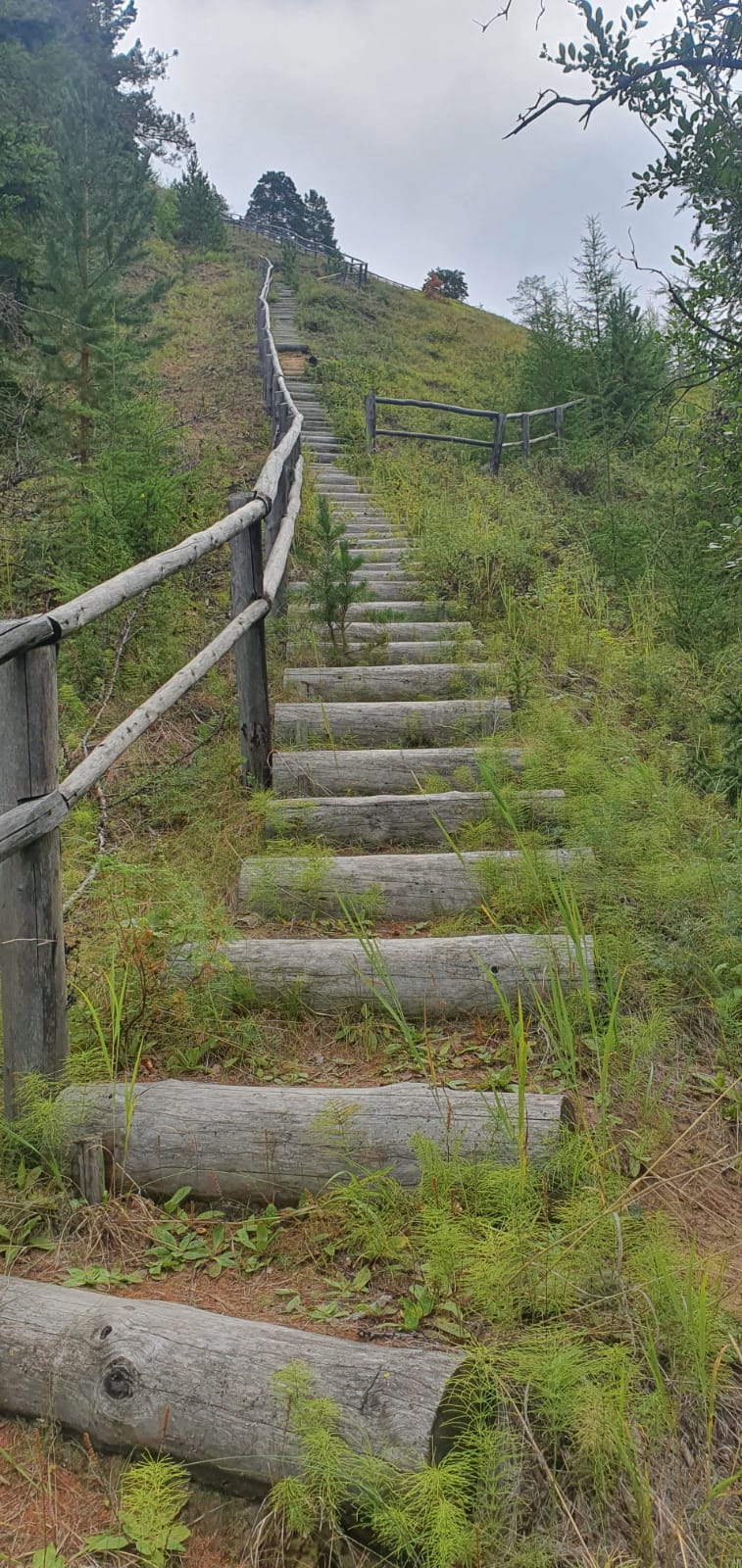 Местность 
«Дириҥ Үрэх»
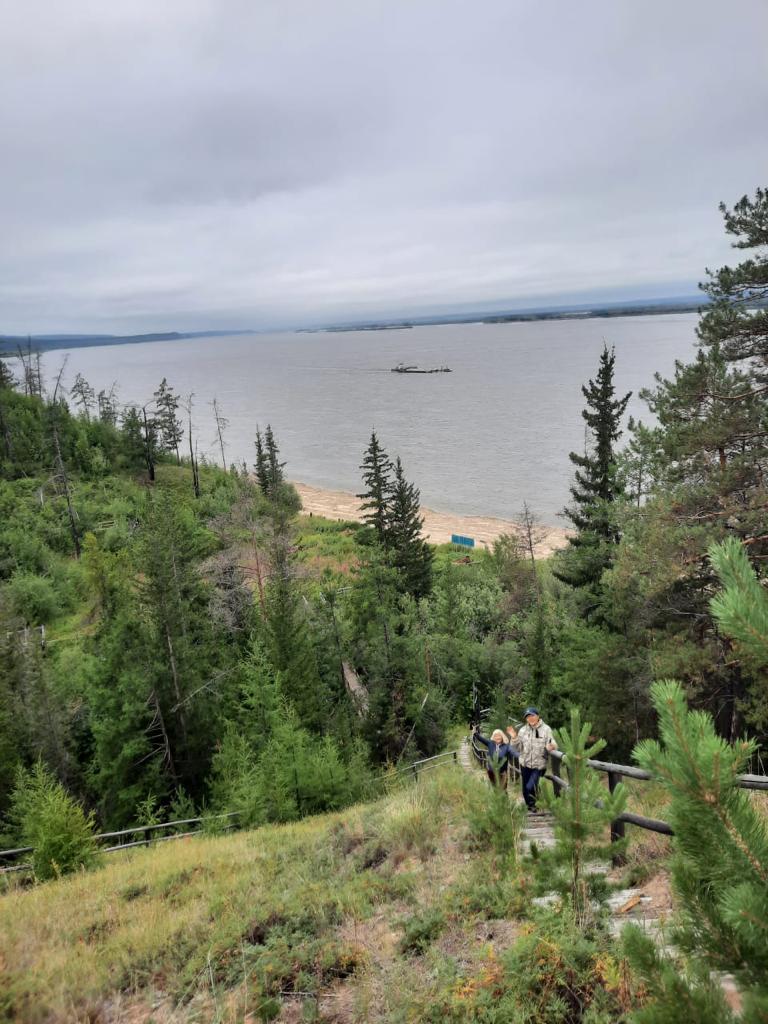 Вид с горы местности «Дириҥ Үрэх»
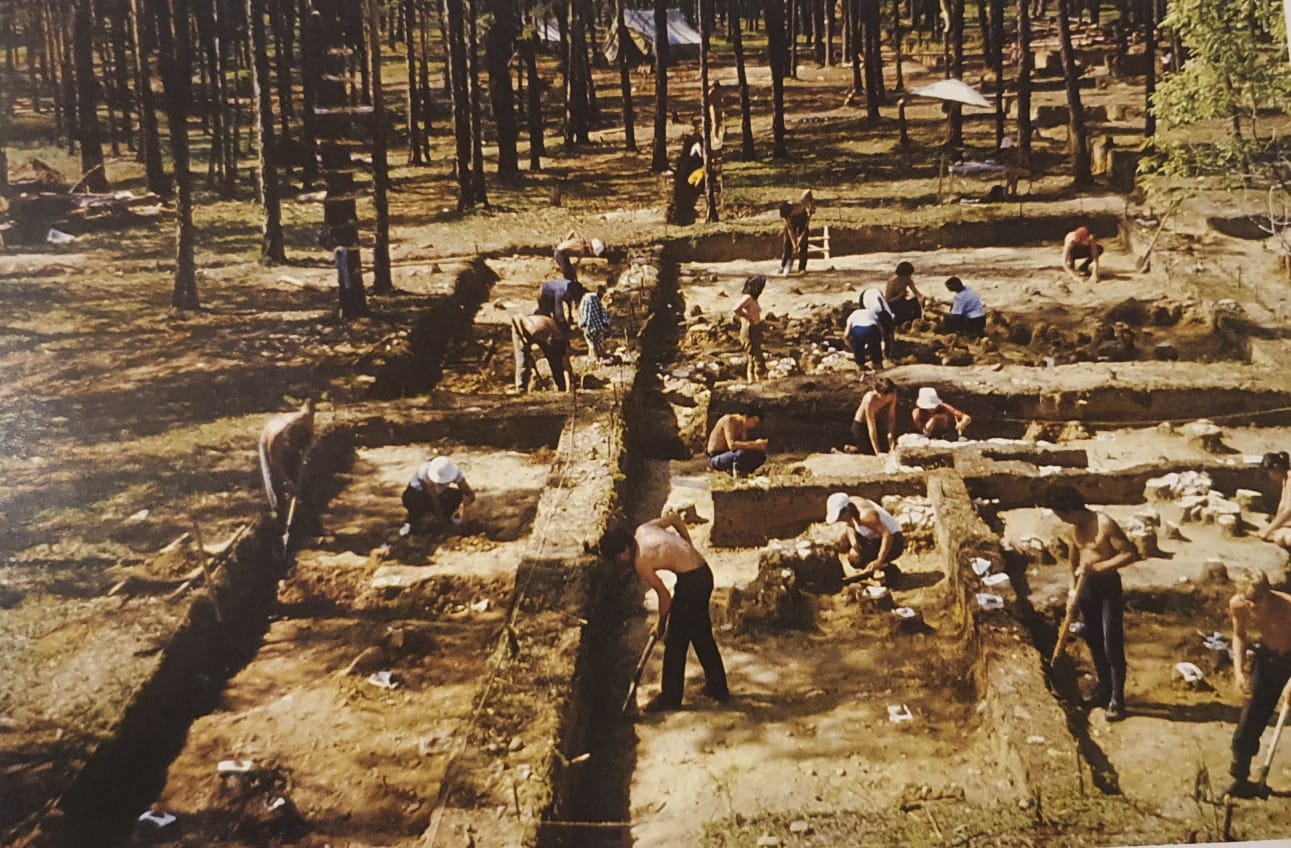 Процесс раскопки “Дириҥ- Үрэх”.
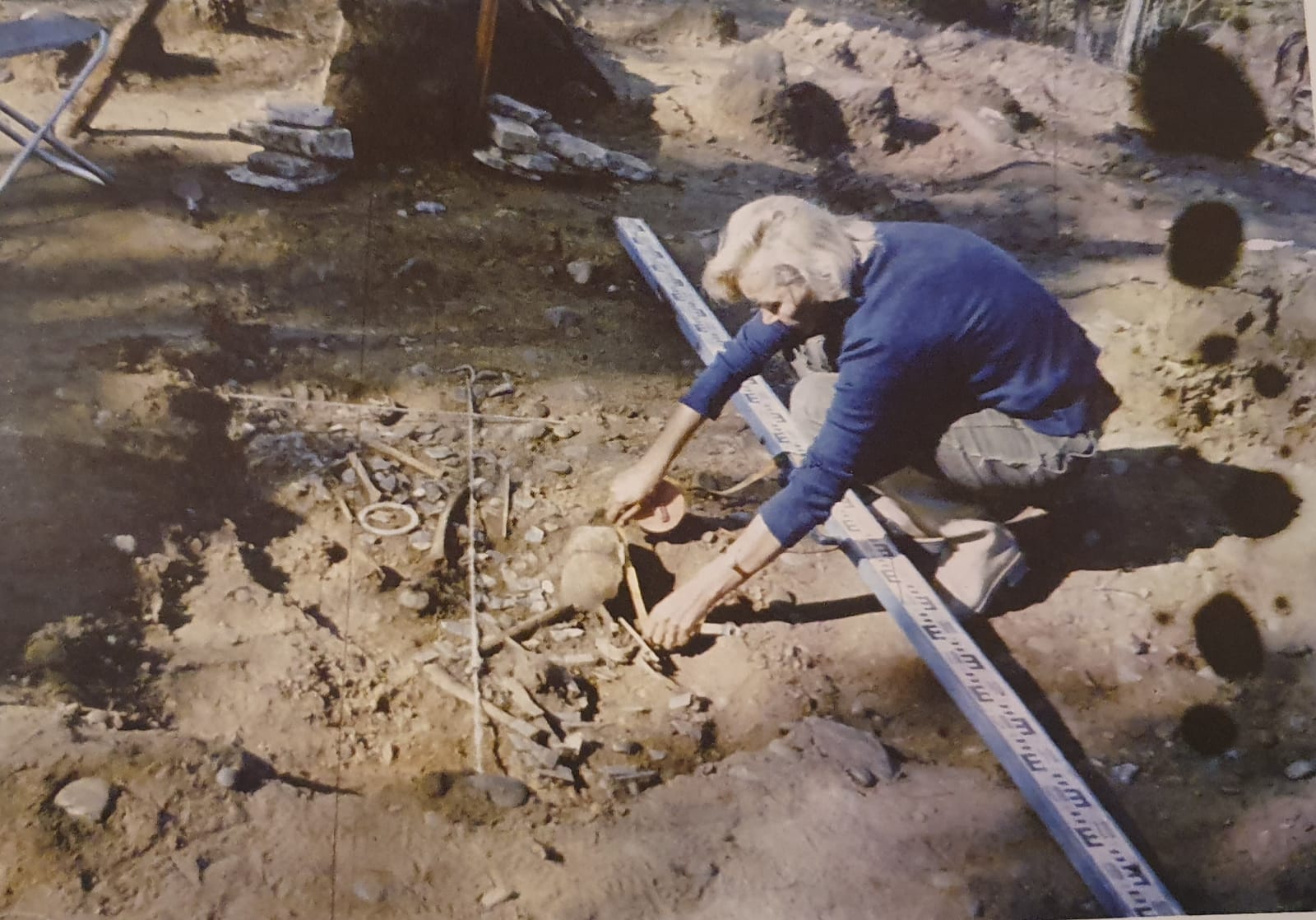 Процесс фиксации находок из погребения.
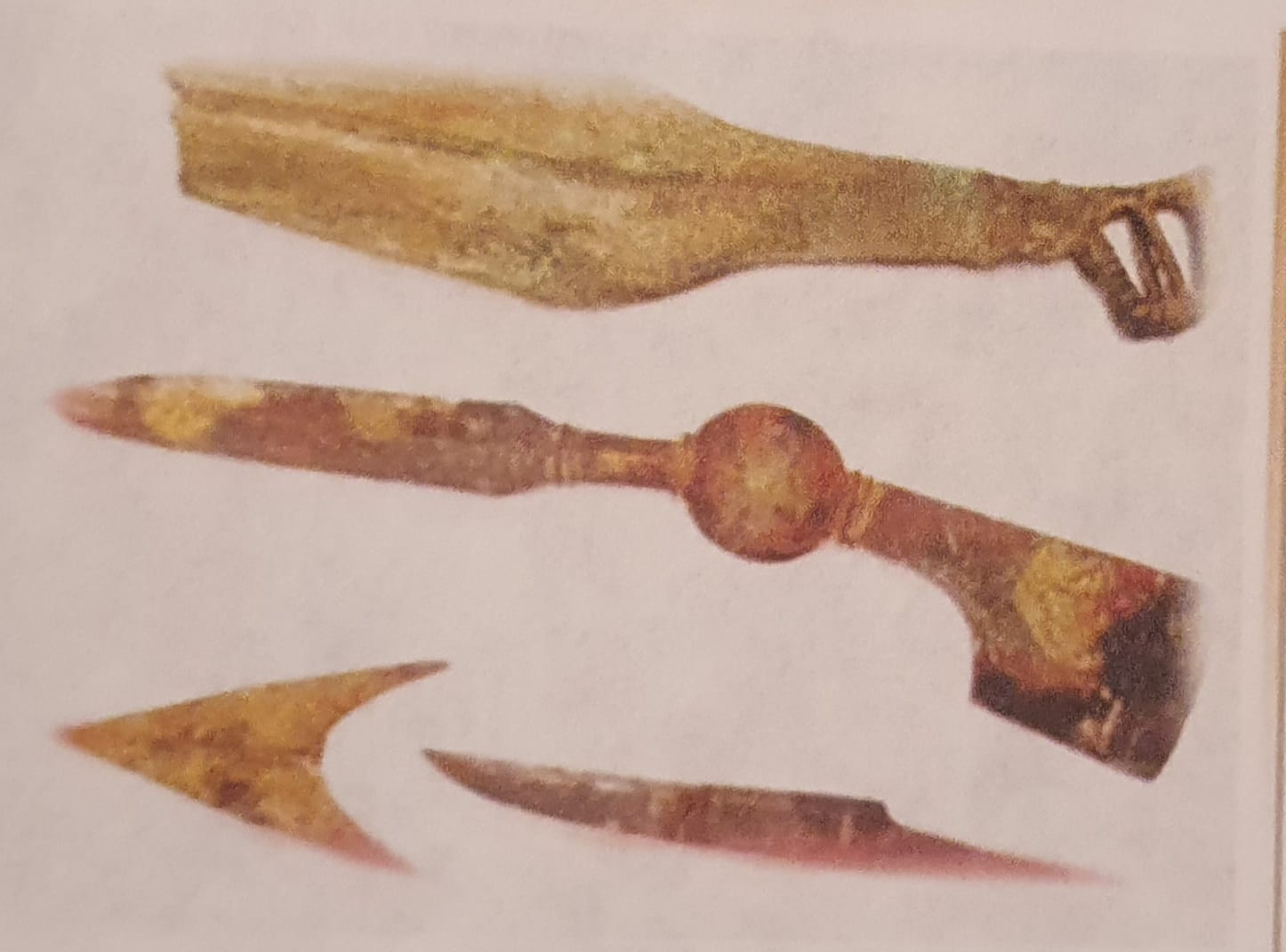 Археологические находки
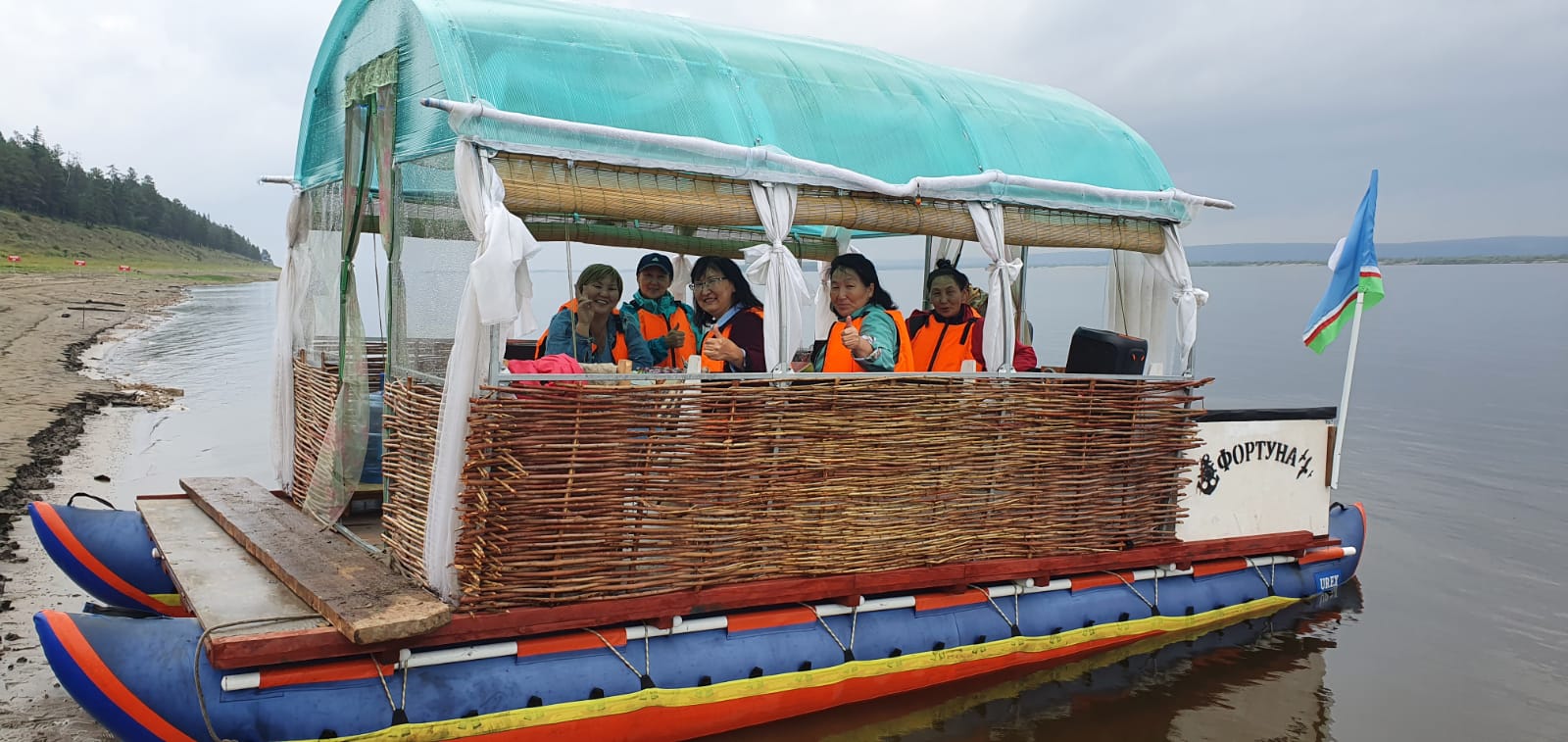 Катамаран
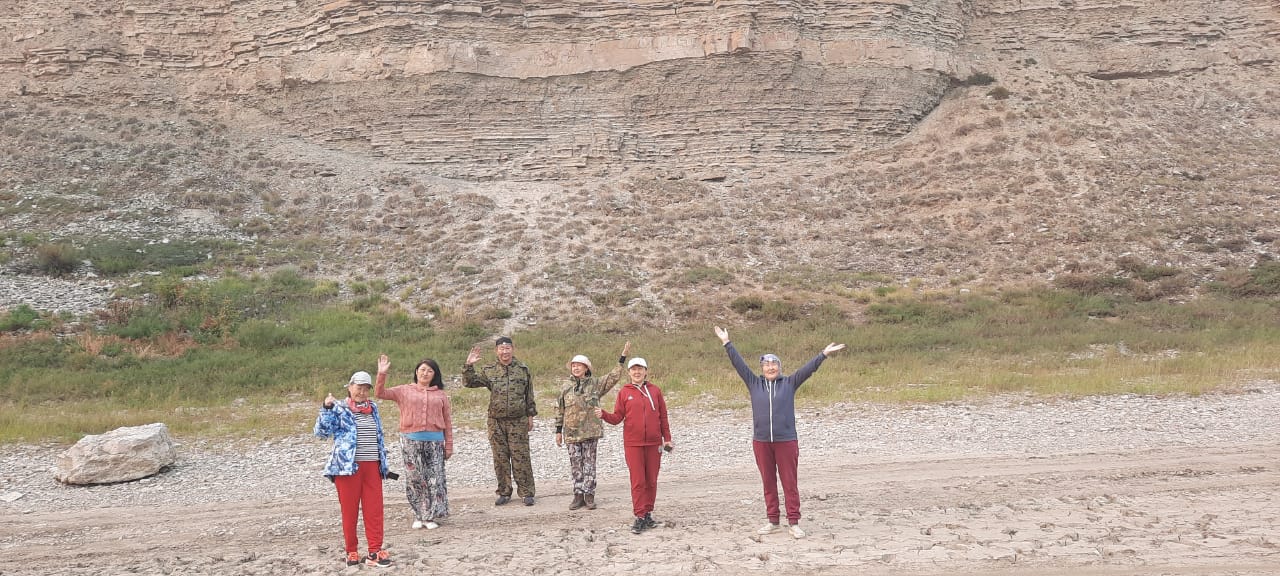 Местность “ Суруктаах хайа”
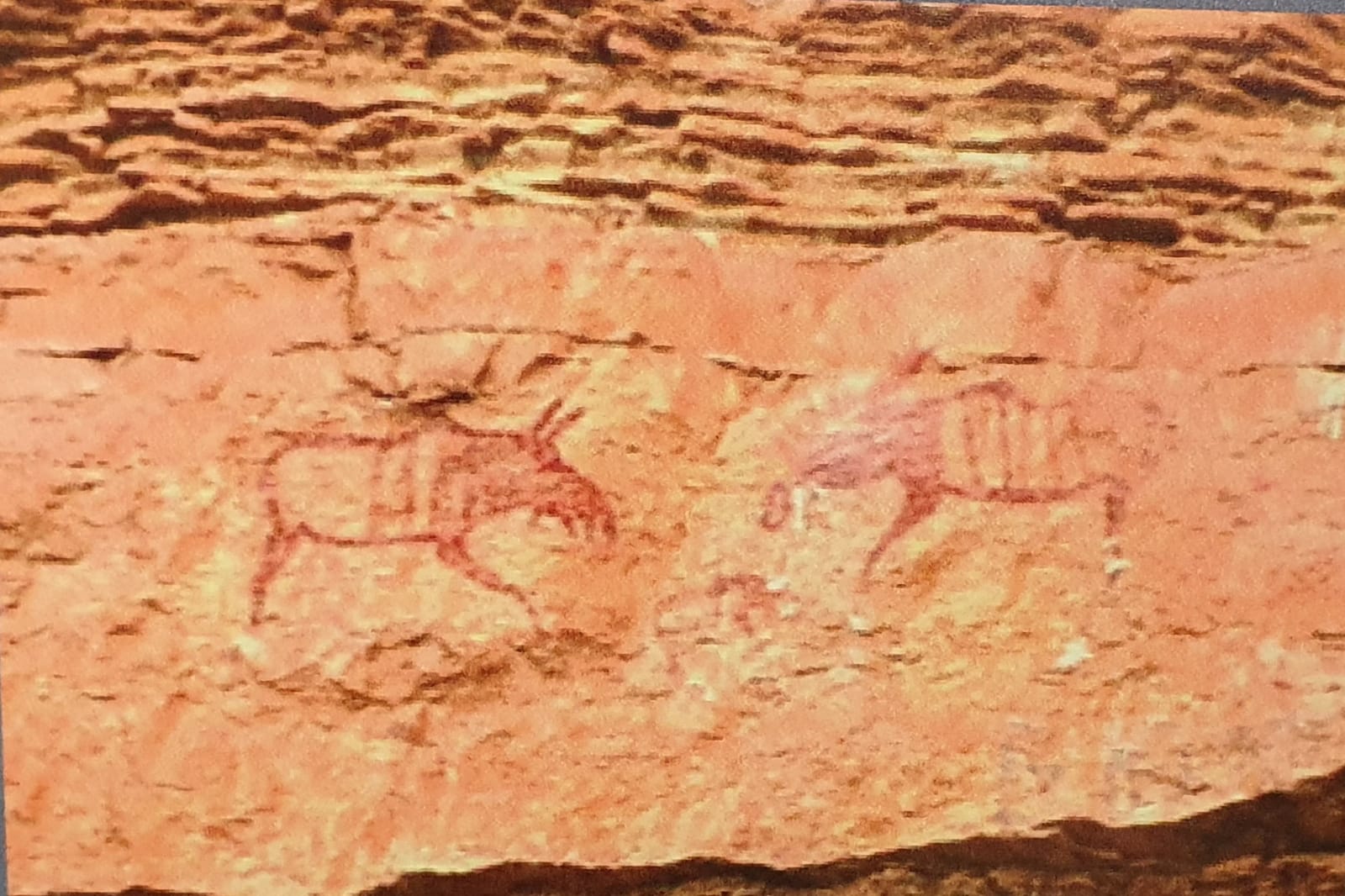 Писаницы. Наскальные рисунки
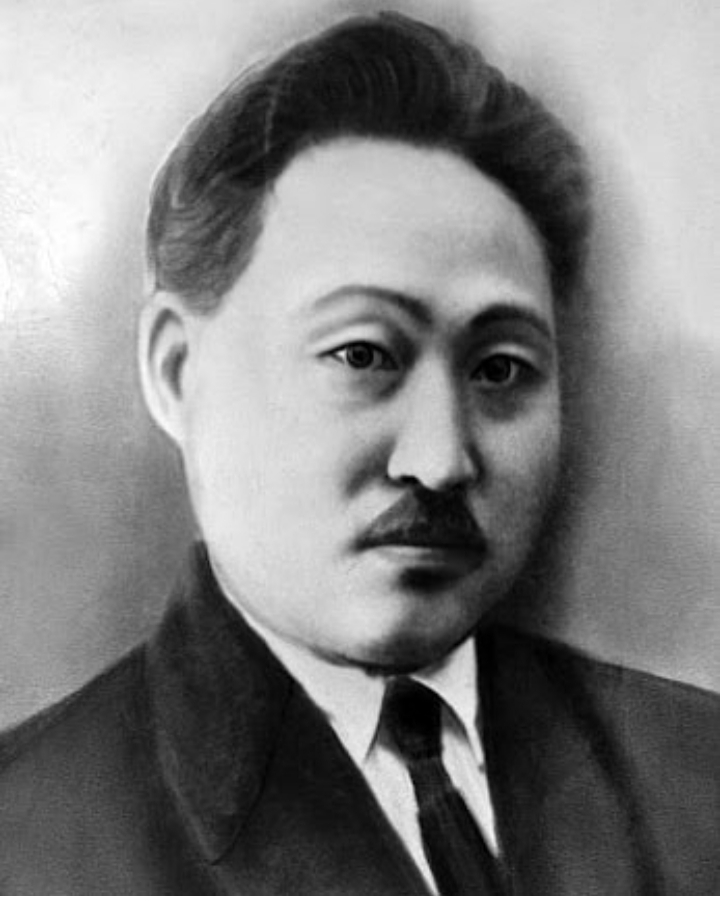 Ксенофонтов Гаврил Васильевич- известный историк, этнограф, фольклорист, ученый с мировым именем.
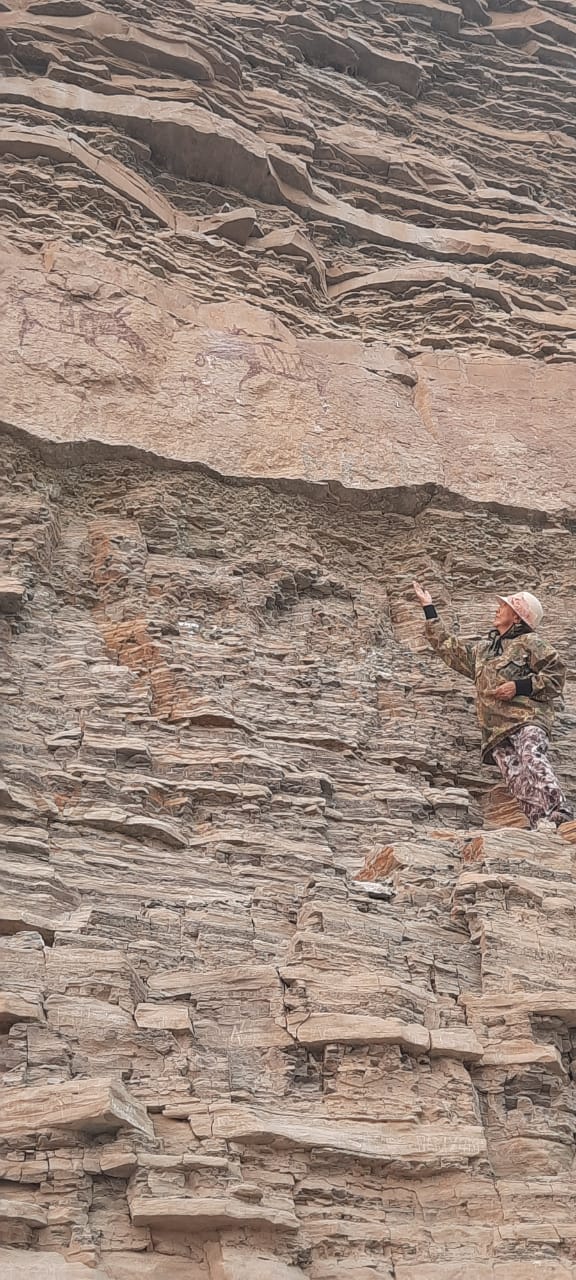 В  местности «Суруктаах хайа»
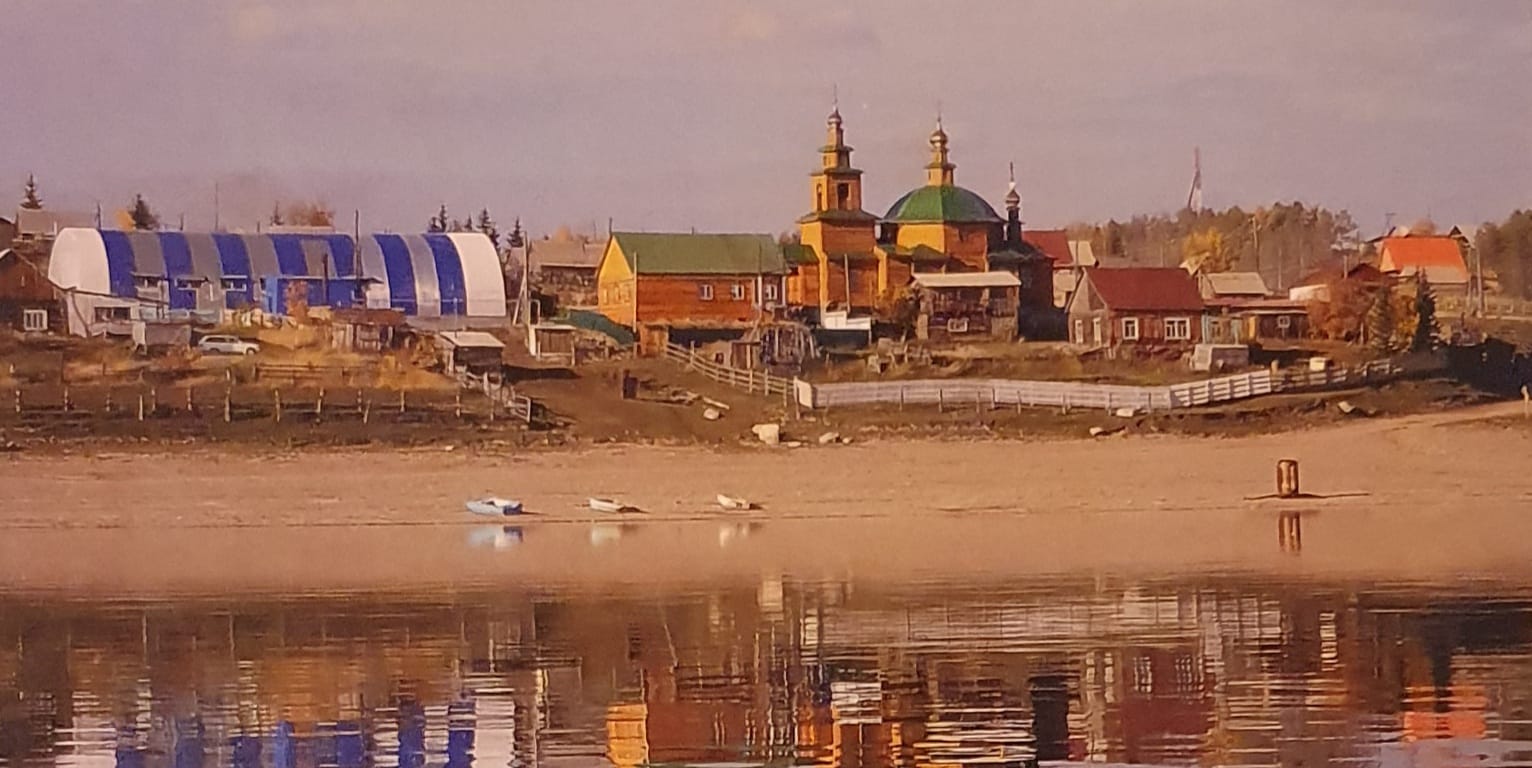 Вид с реки с. Булгунняхтах.
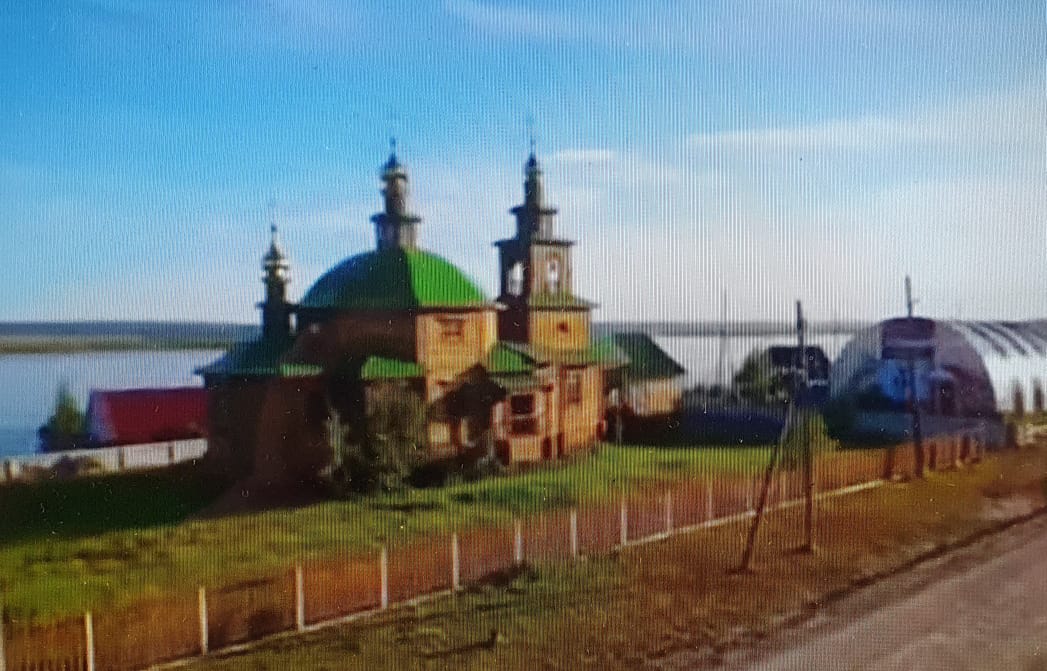 Мелентиевская церковь.
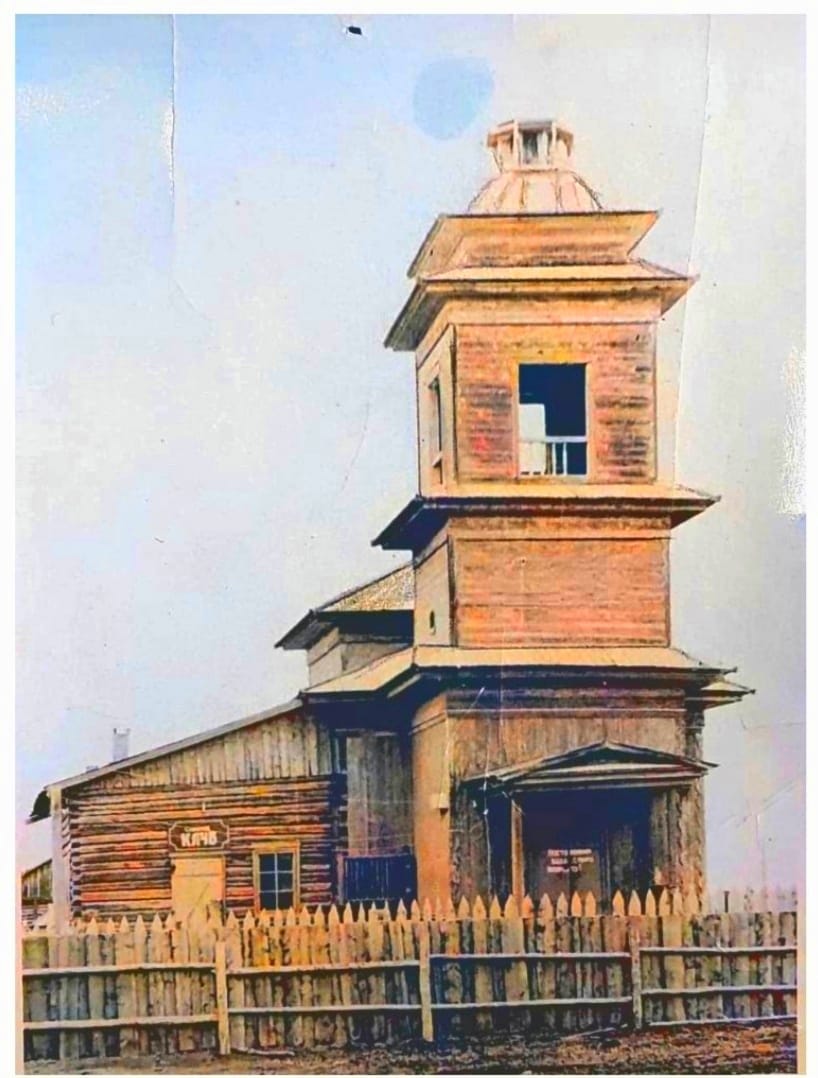 Сатинская Мелентиевская церковь.
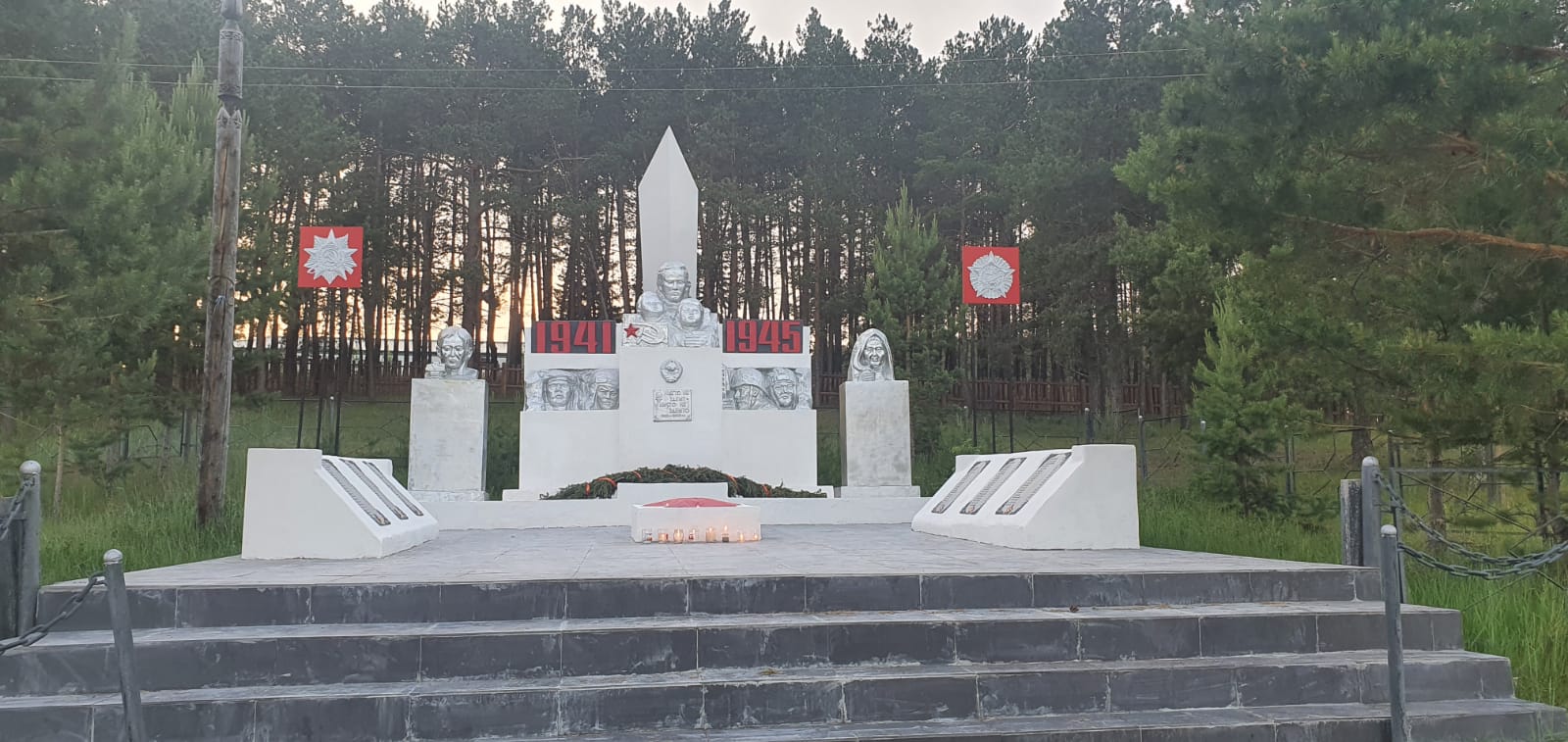 Памятник- монумент «Павшим героям ВОВ 1941-1945гг»
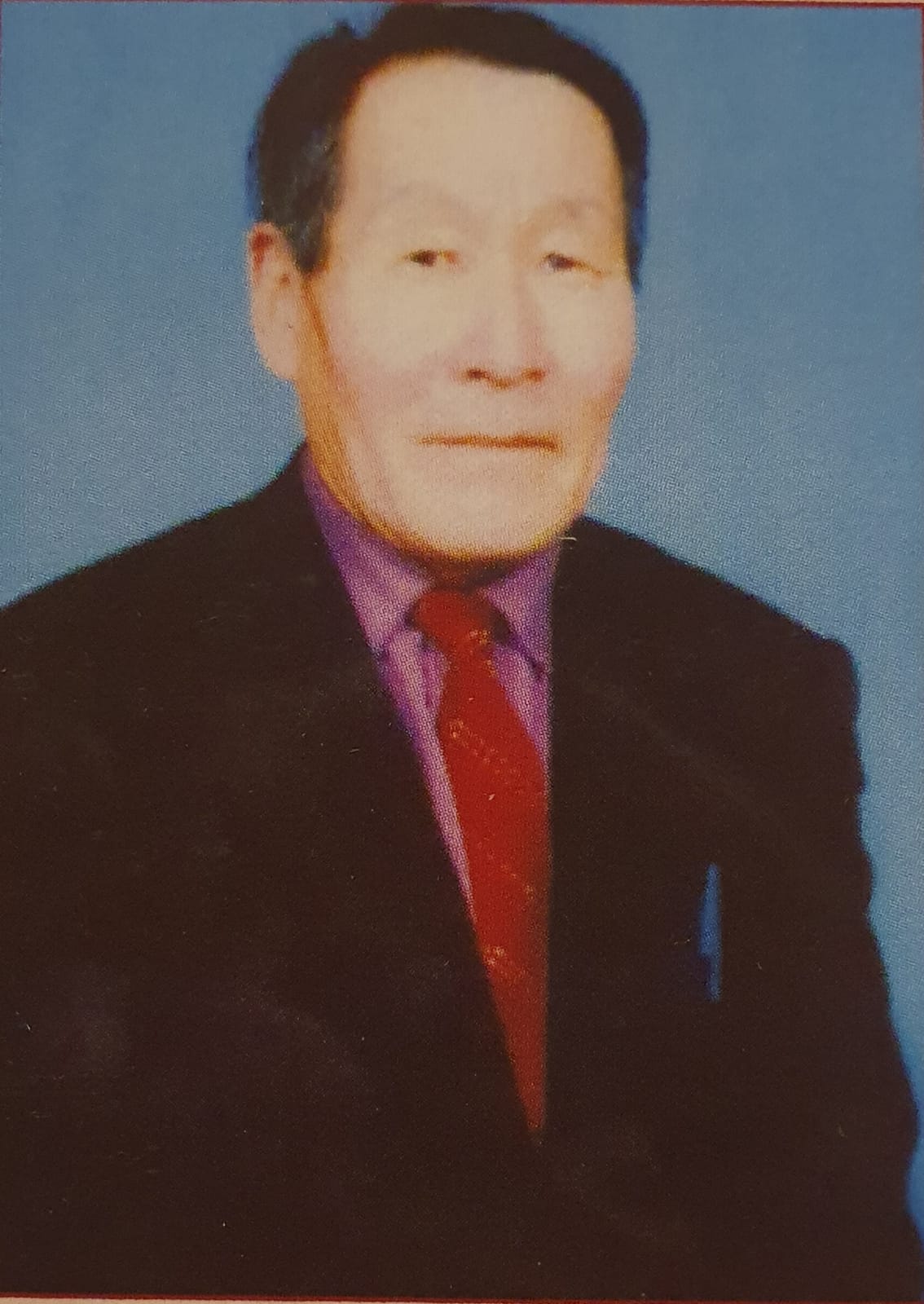 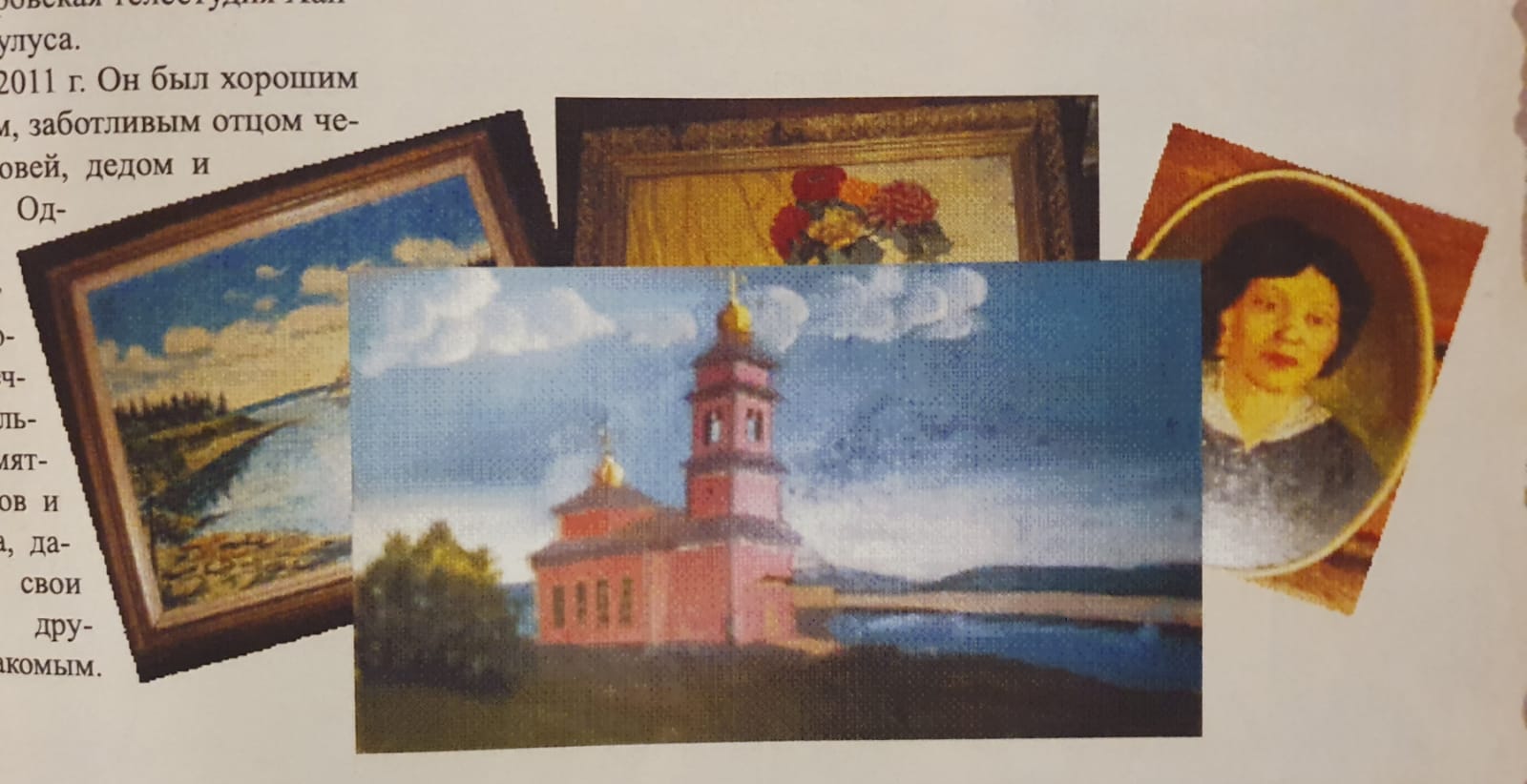 Христофоров Петр Ильич- учитель черчения и рисования.
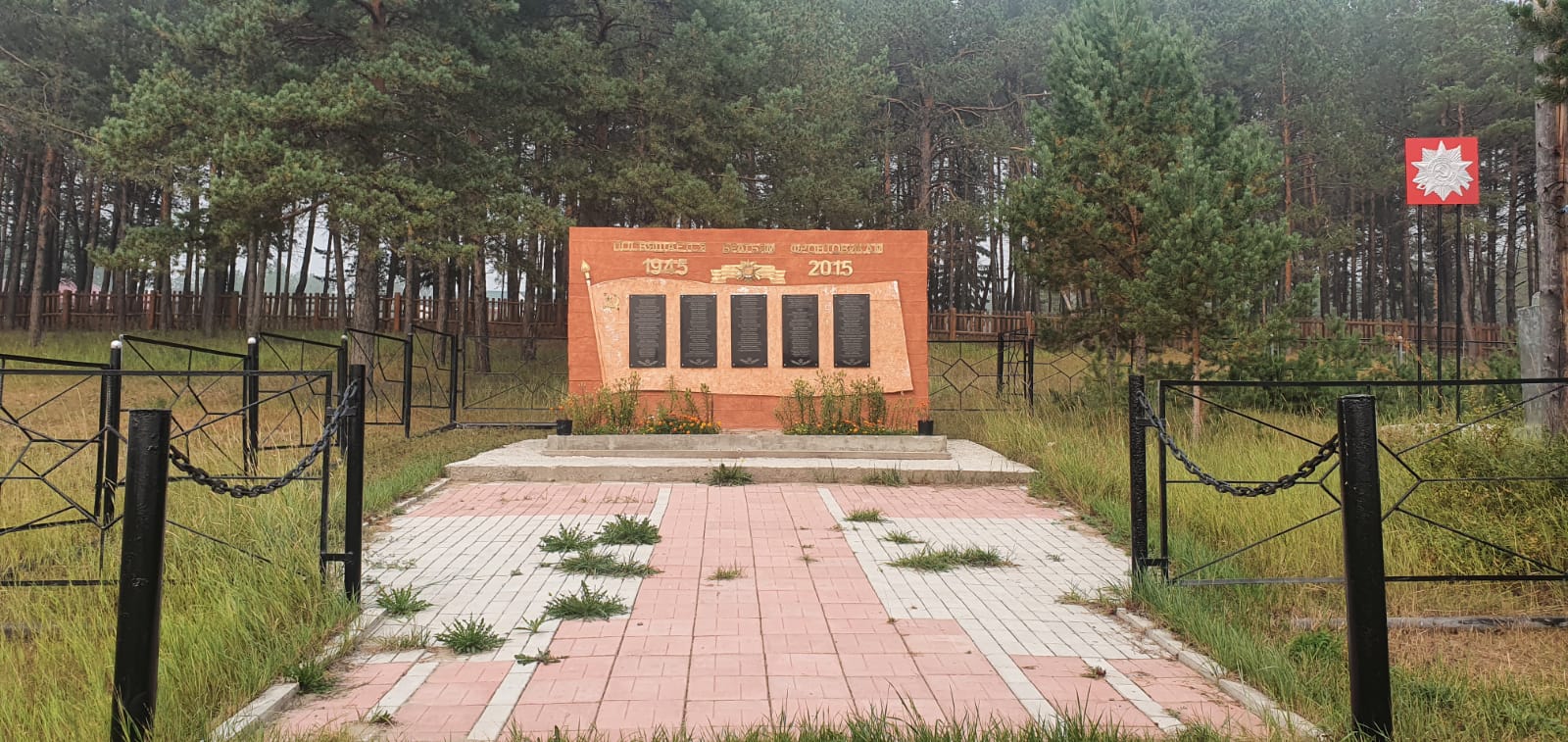 Памятник « Братьям- фронтовикам».
Вопросы и задания.

1. Найдите соответствие. Исторические памятники и их местонахождение:
 Ленские столбы                              писаница                                              Суруктаах хайа                               Стоянка древнего человека
Дирин урэх                                       природный парк

2. С какими историческими памятниками можно ознакомиться путешествуя по реке Лена?

3. Расскажите об исторических памятниках Хангаласского улуса, где вы побывали с друзьями, с родителями?
« Увидеть и познать свой край
Можно либо своими глазами,
Либо с помощью книг.»  
             М.В. Ломоносов.
Спасибо за внимание!